Professional DevelopmentFocus for 2012-2013 School Year
September 12, 2012
Board Meeting
Professional DevelopmentFocus for 2012-2013 School Year
Project-Based Learning through Technology:

  New assessments will ask students to solve    multiple-step problems and create solutions;
  Students will be expected to site their sources as they would in a research project;
  Student portfolios may be an
      assessment format.
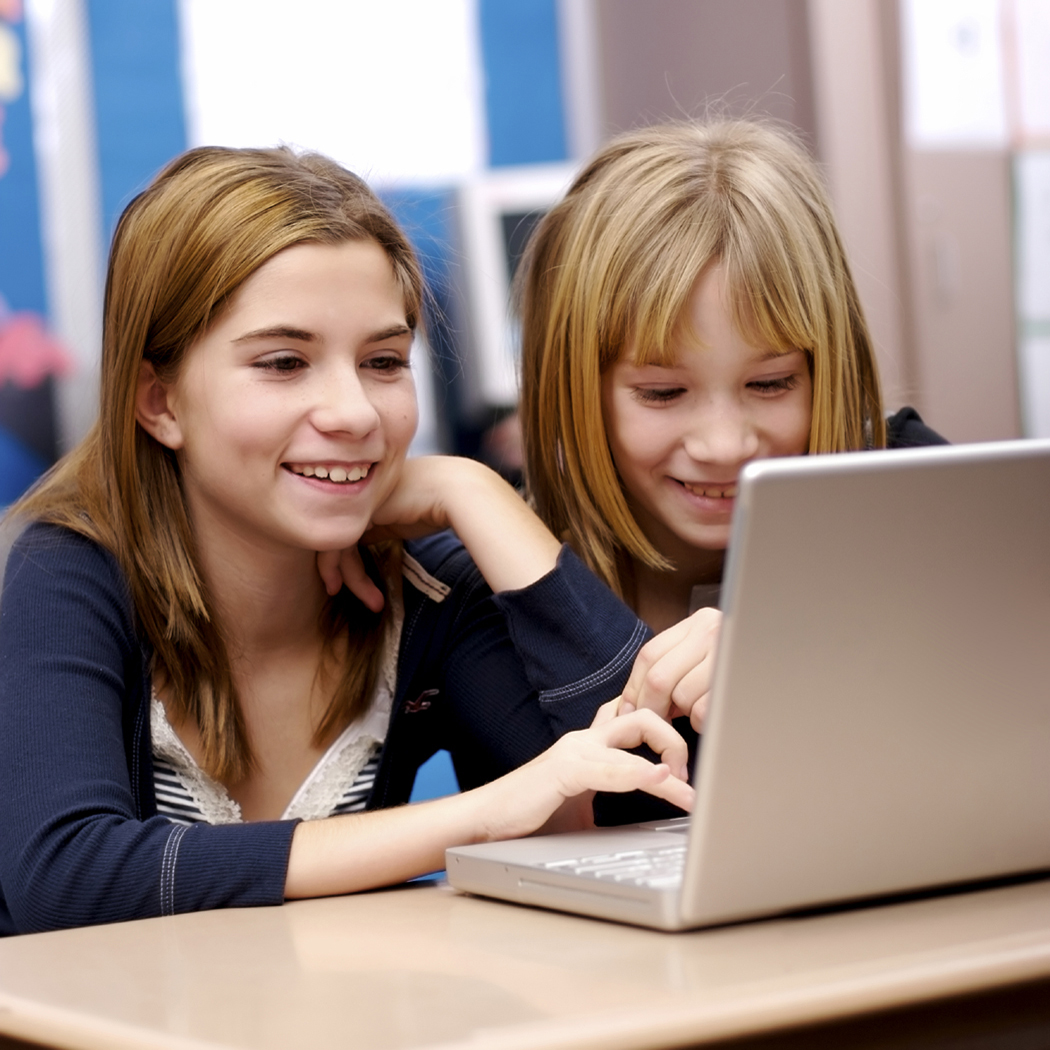 Professional DevelopmentFocus for 2012-2013 School Year
Student Growth Measures include:
  Teacher Value-Added
  Vendor Assessments
  LEA-Determined Measures (TBD)

Formative Instructional Practices:
   Support students’ achievement in targeted areas;
   Growth accelerated with these strategies;
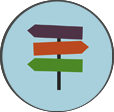 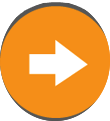 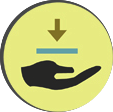 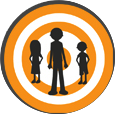 Professional DevelopmentFocus for 2012-2013 School Year
OTES/OPES training to connect all the pieces:
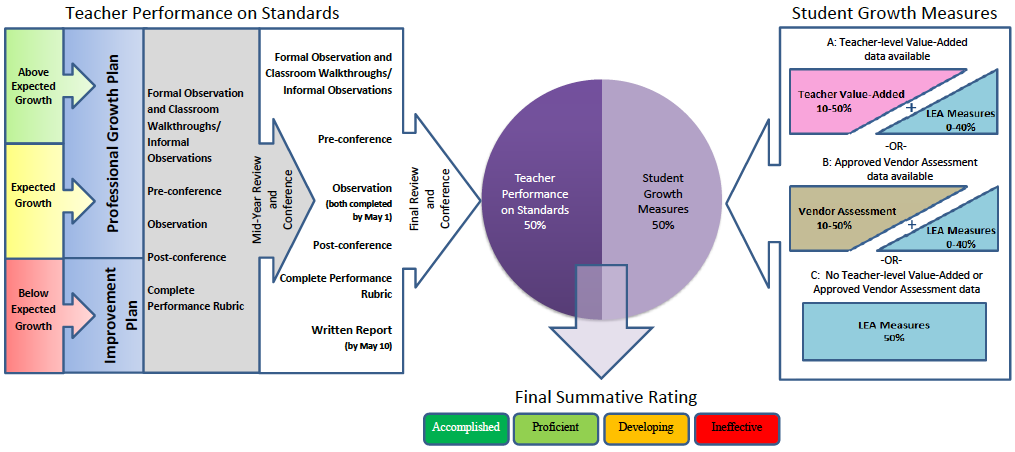 OTES/OPES training/connecting the pieces: